Canonical ensemble
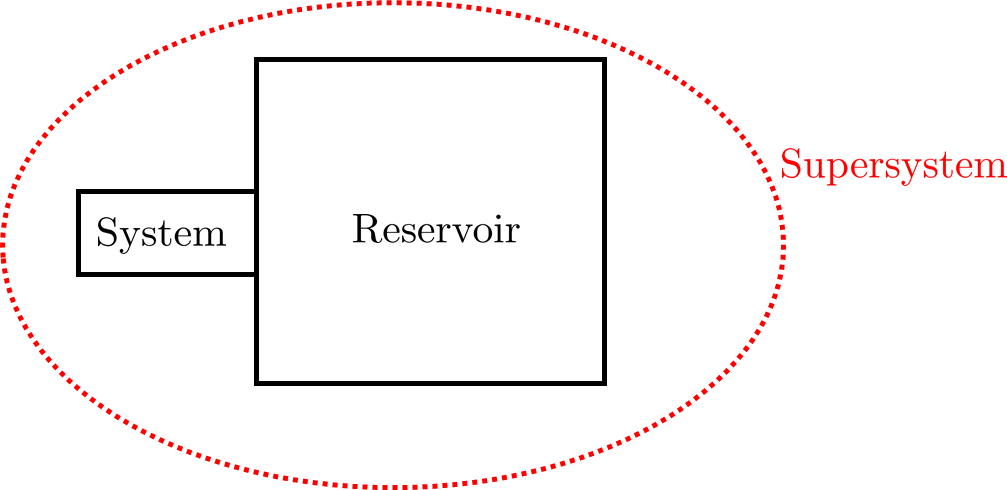 1
Canonical ensemble
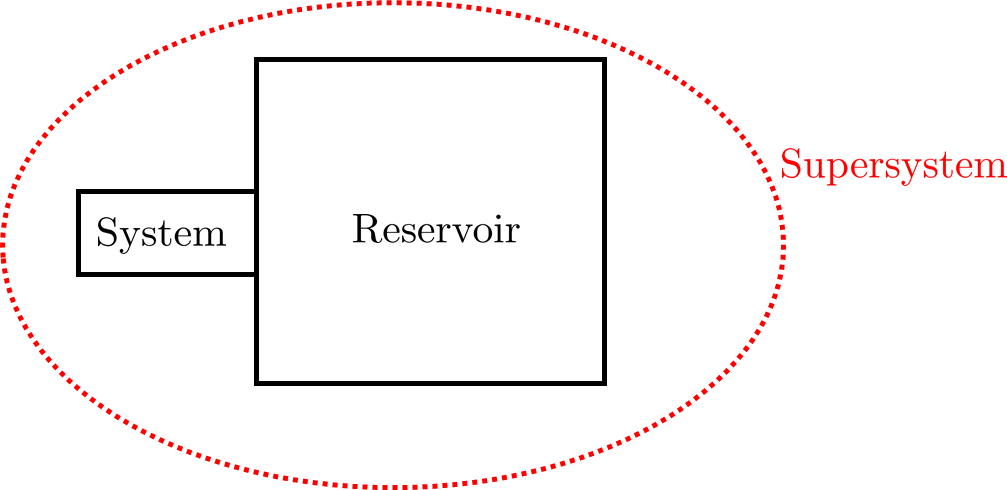 The supersystem microstate is a pair (𝒊,𝑰).
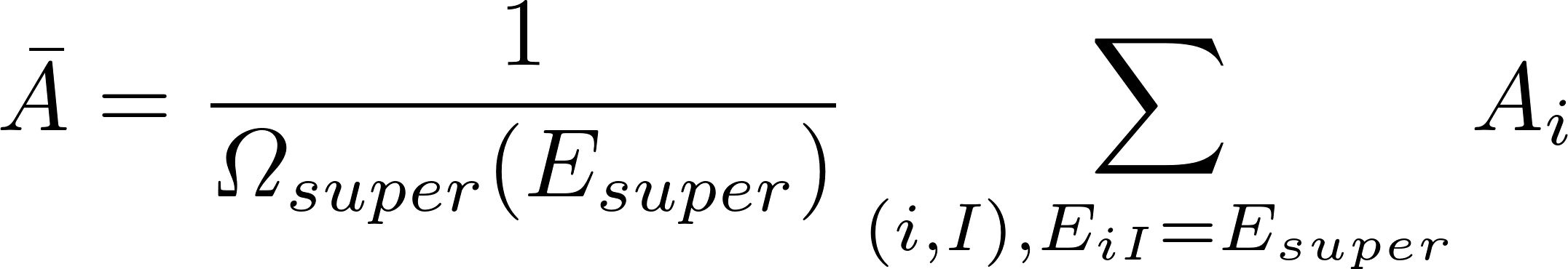 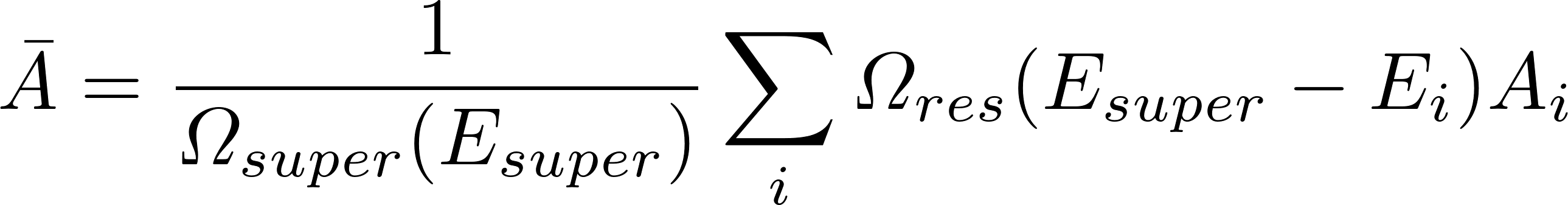 2
Canonical ensemble
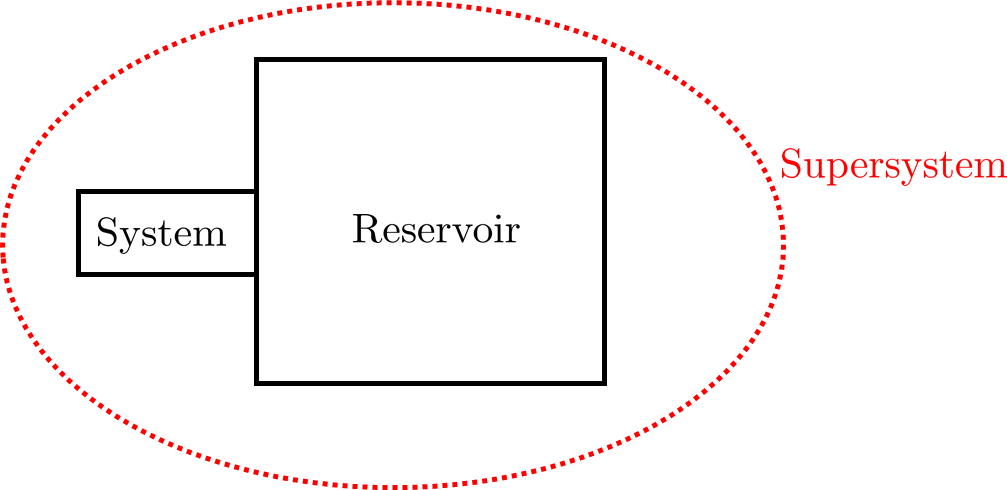 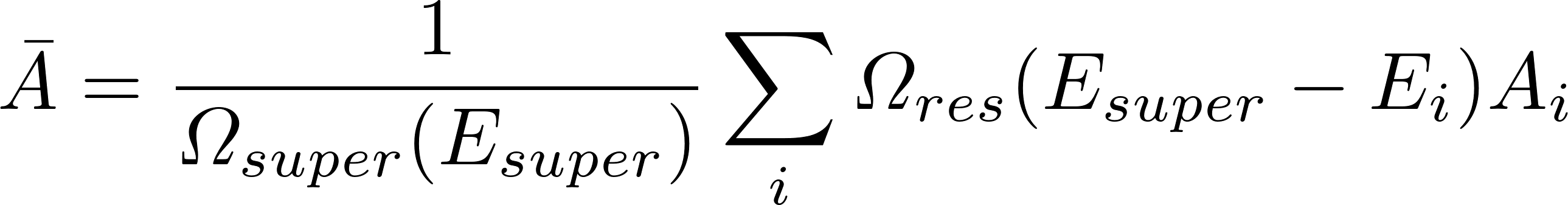 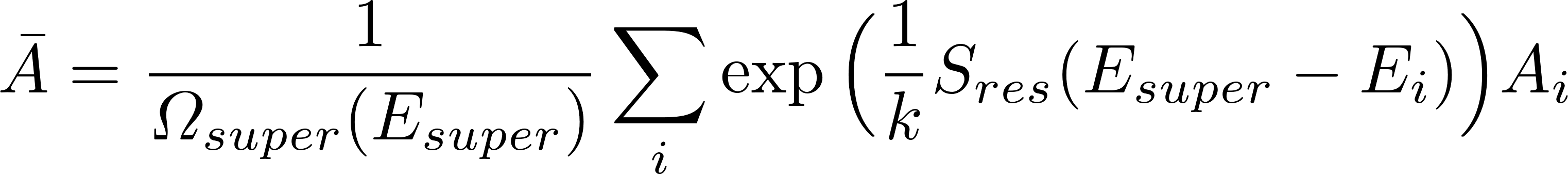 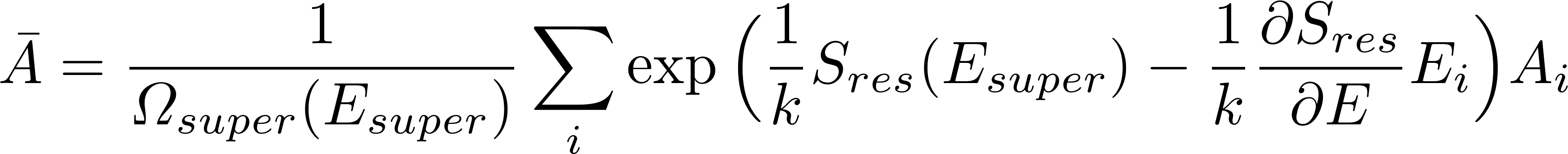 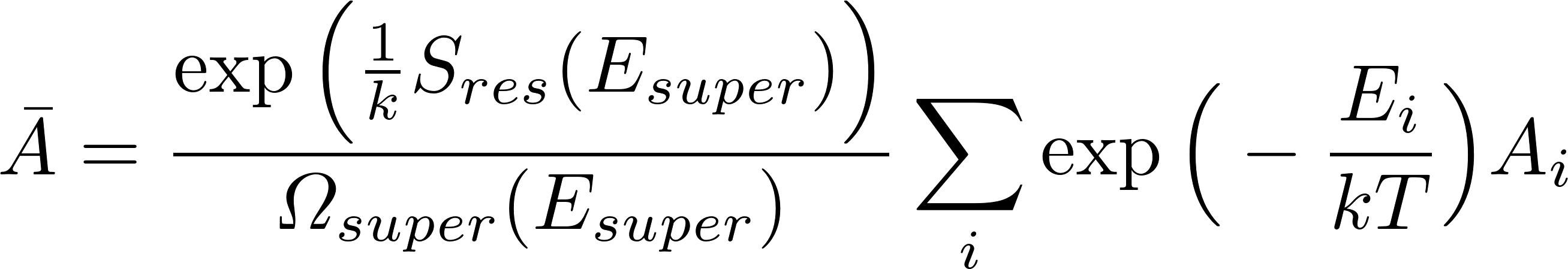 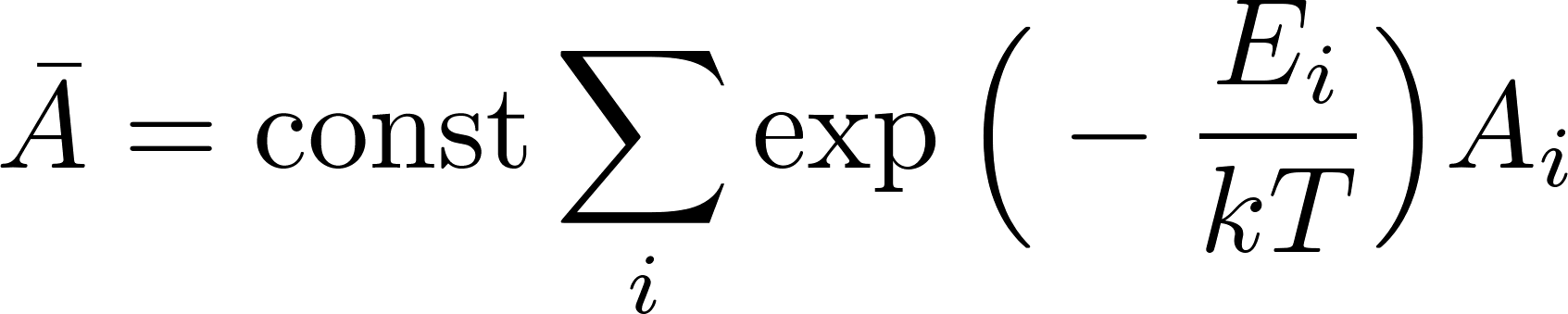 3
Canonical ensemble
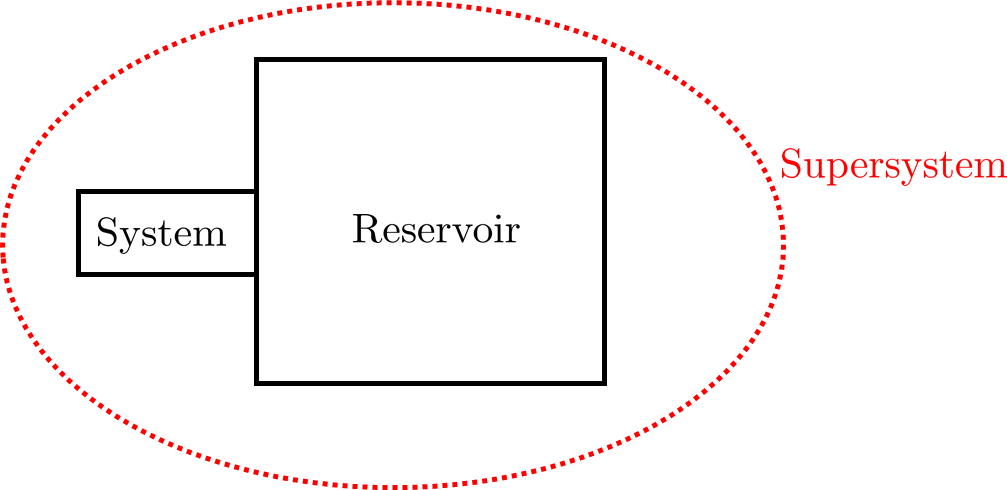 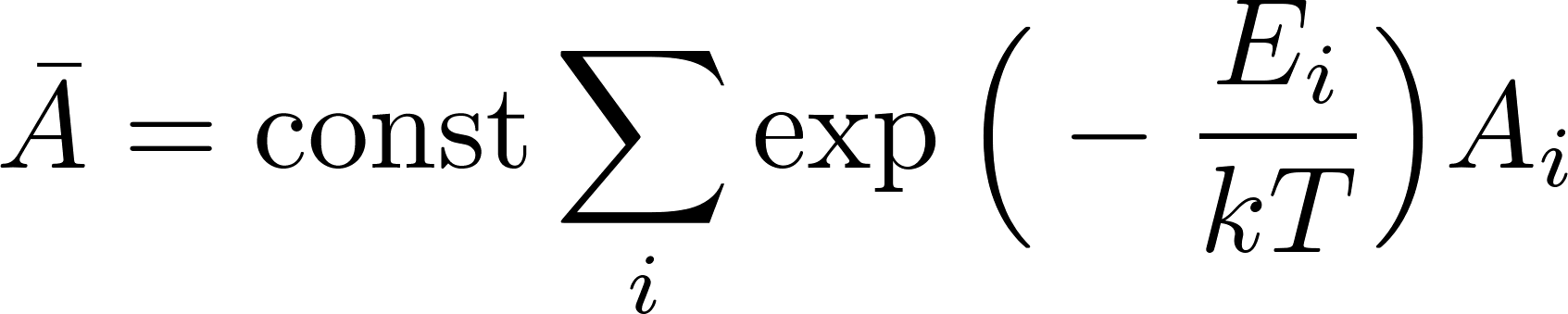 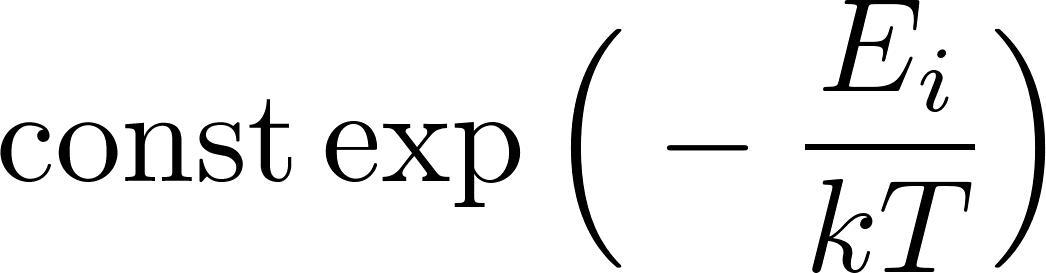 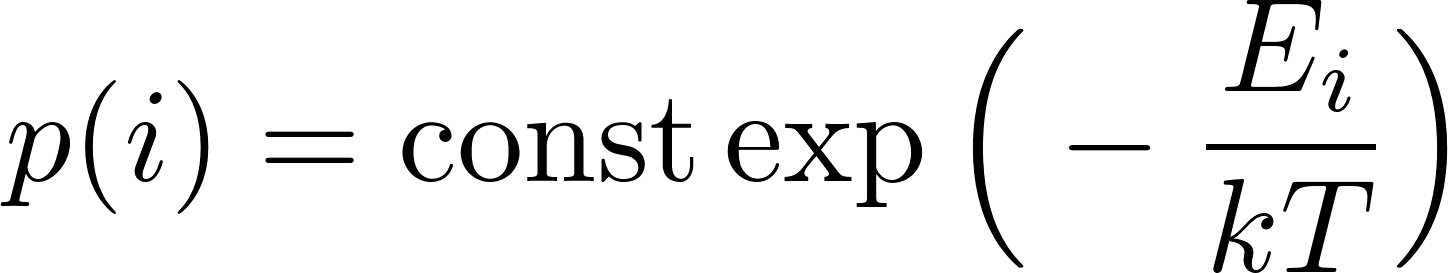 4
Canonical ensemble – comments
5
Canonical ensemble – Statistical sum
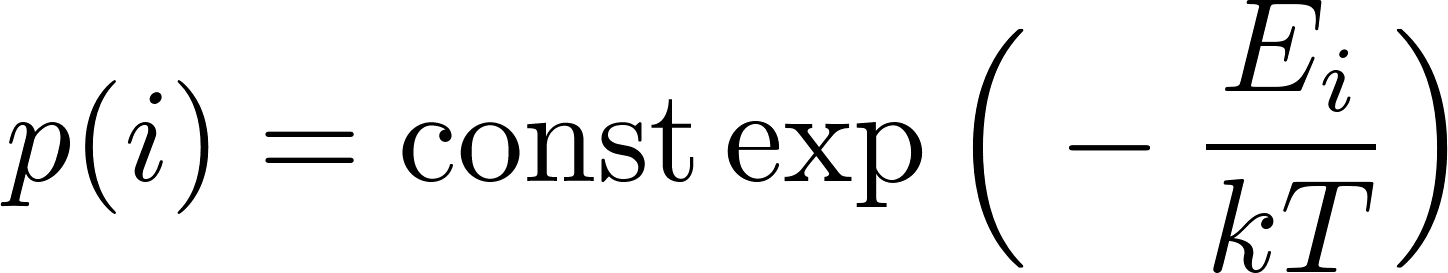 The normalization constant can be calculated from the condition
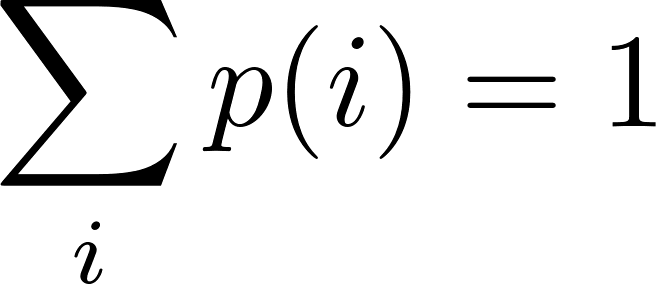 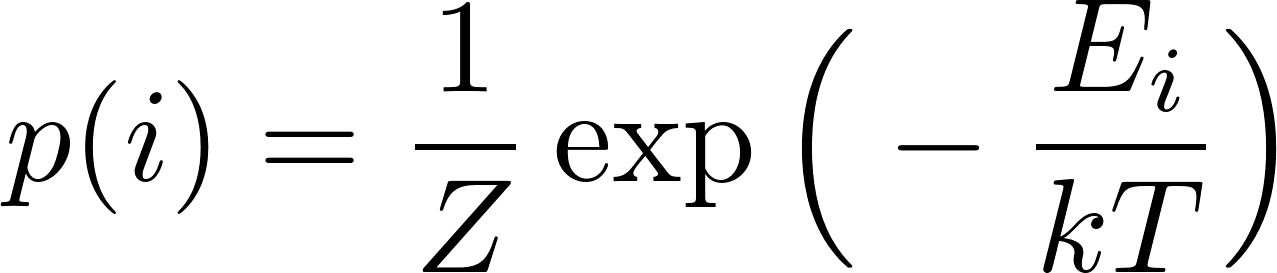 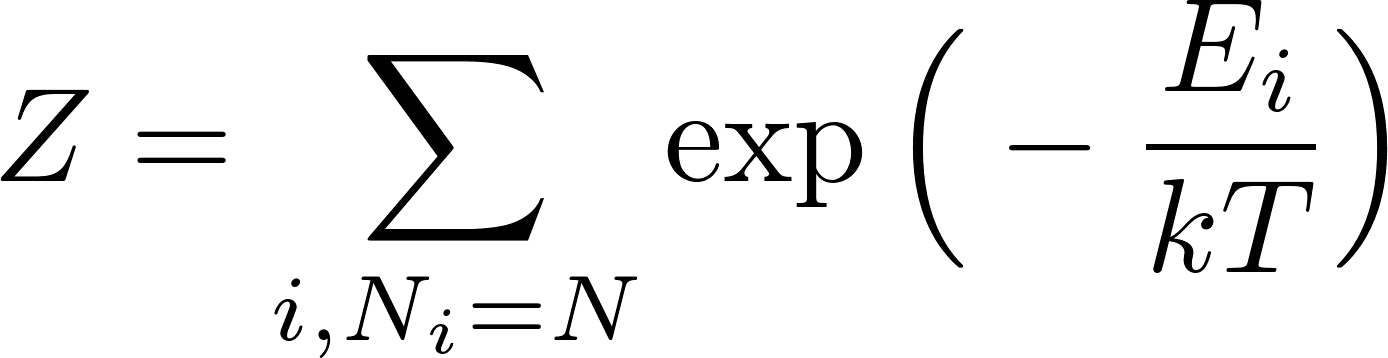 From there we get                                                      where
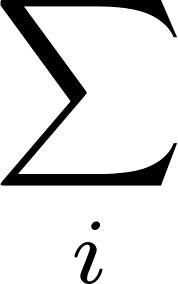 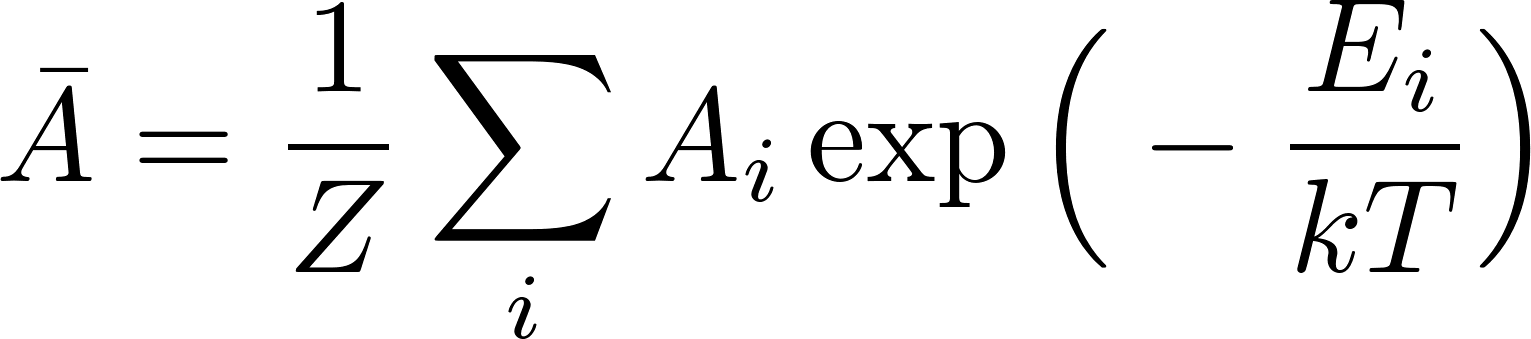 6
Canonical ensemble – mean values
In particular the mean energy of a canonical system is given as
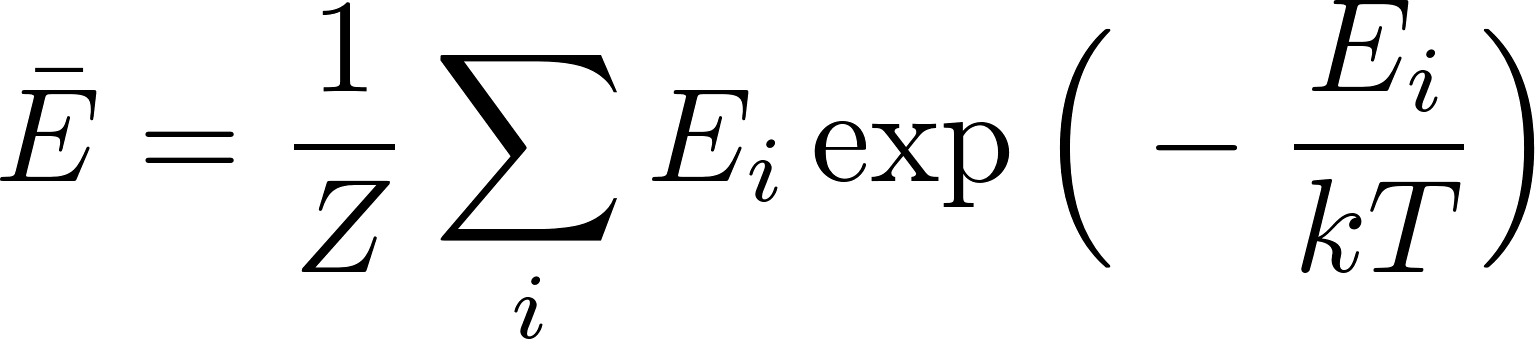 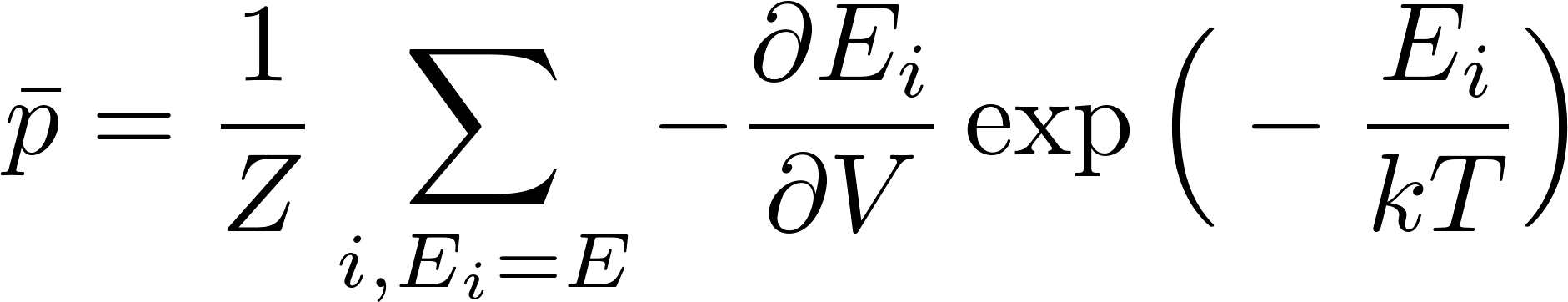 7
Canonical ensemble – small system
Deriving the canonical ensemble probabilities we have used an auxiliary large system, the reservoir, playing the role of thermostat. Inspecting the derivation we can see, that using the statistical methods and calculating the means we used the fact that the reservoir and therefore also the supersystem was large macroscopic system. We in fact did not need the system to be macroscopic.

Therefore the canonical ensemble can be used also for small systems in contact with reservoir or thermostat. Even for such a small system as one particle.

Let us consider gas of classical (non quantum) particles. In that case we can define a particular particle as the system of interest. (For quantum indistinguishing particles we cannot limit attention to one specific particle!) The chosen particle collides with many other particles of the gas, so we can say our particle is in thermal contact with the rest of the gas which would play the role of the reservoir (or thermostat).

So we can use the technique of canonical ensemble for a small system containing just one particle. This, however, requires classical (non-quantum) statistical physics, that is classical analogue of our quantum formula which uses discrete quantum states. We shall write the relevant classical formula just intuitively, without deep discussion on the relation between quantum and classical statistics. Actually, we have already seen the Maxwell velocity distribution, so we just will point at the canonical ensemble interpretation of the Maxwell distribution
8
Canonical ensemble – Maxwell distribution
We shall consider one classical particle in contact with rest of the particles in gas as a reservoir. Let us first assume there is no external field (like gravitation). Then what concerns position the particles are uniformly distributed in the container. The microstate of a particle is then given by its velocity. So we are interested to get the probability that our selected particle has velocity     . Classical velocity is a continuous variable, so we have to use the probability technology for continuous variables: probability densities. Intuitively we expect that in parallel to quantum canonical distribution the probability density for velocities will be proportional to the “Boltzmann factor” 


For one particle and no external field the relevant energy in the formula should be just the kinetic energy so we get


We got what we expected: the Maxwell distribution. The normalization constant (analog of statistical sum) we get from the condition
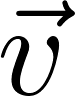 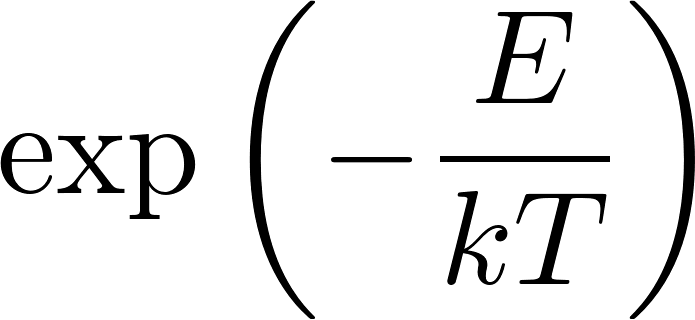 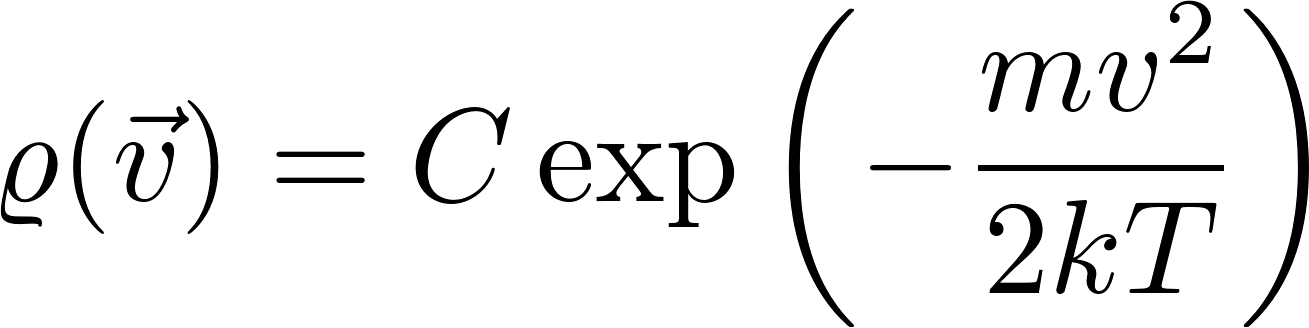 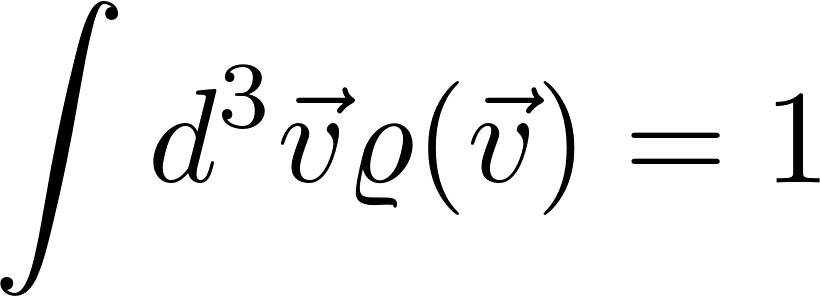 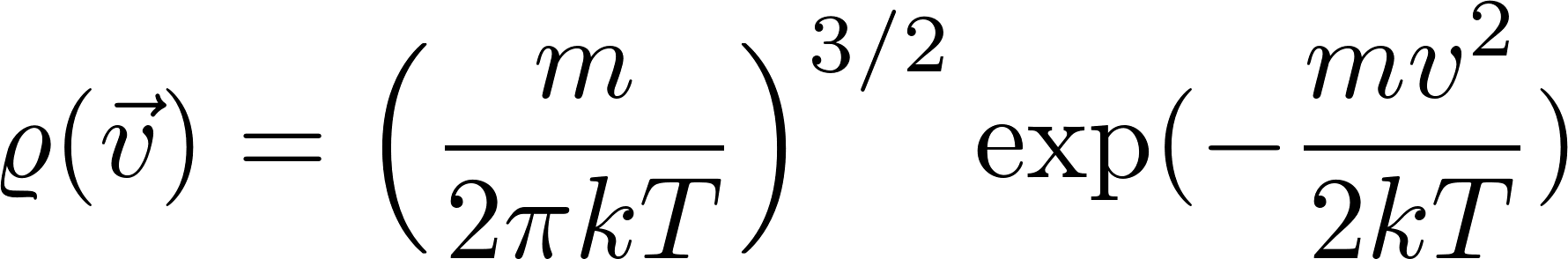 and get what we have already seen:
9
Canonical ensemble – Boltzmann distribution
In external field the gas particle distribution is no more uniform in space, the microstate of the particle is given by its position and velocity. So for one classical particle we get the probability density in the            space
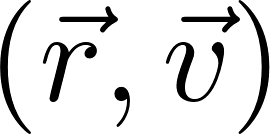 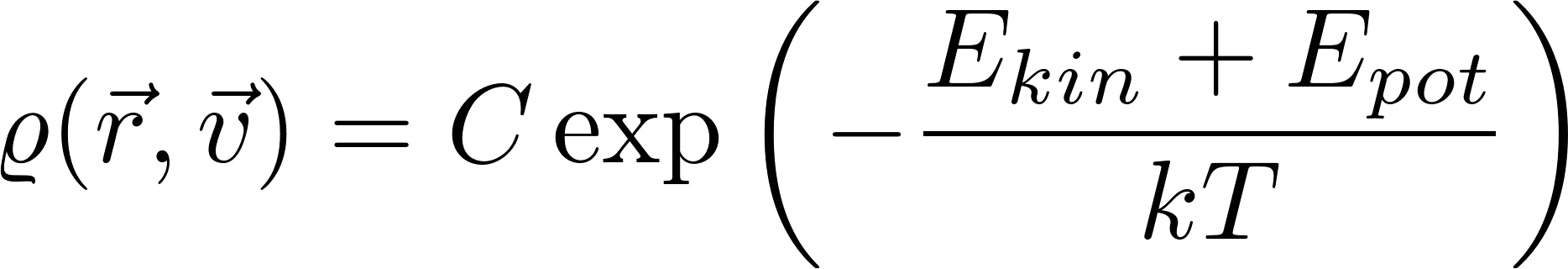 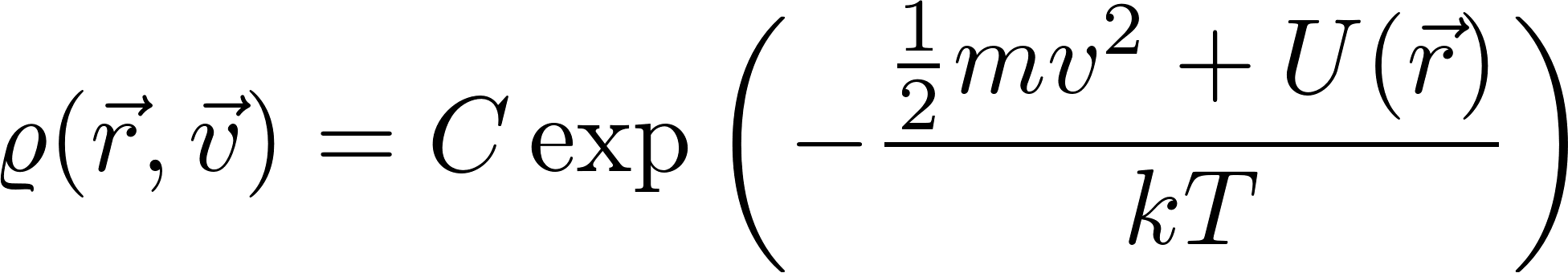 This is called the Boltzmann distribution. The normalization constant is to be obtained from the condition

If we are not interested by the velocity distribution, we can integrate over velocities and get the marginal spatial probability density
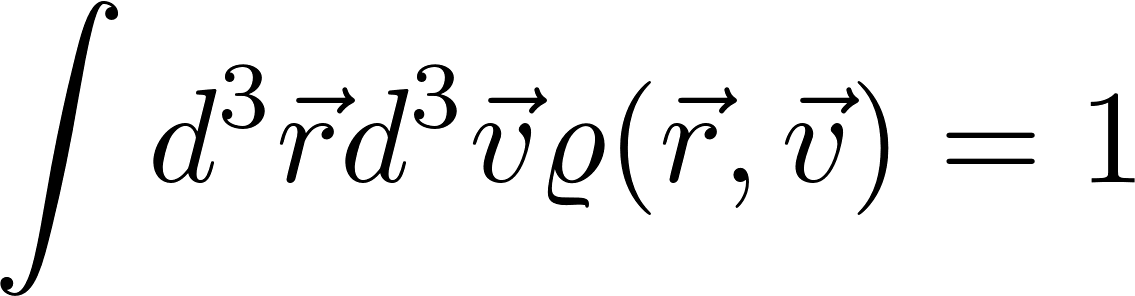 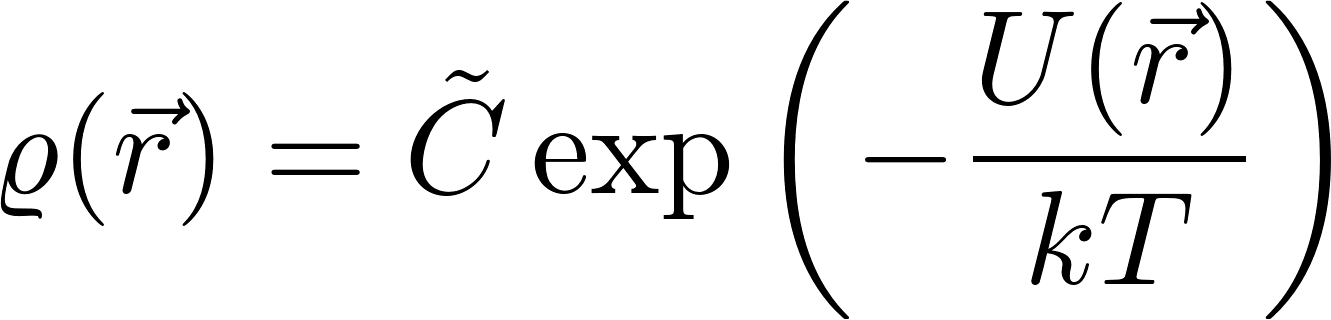 10
Canonical ensemble – barometric formula
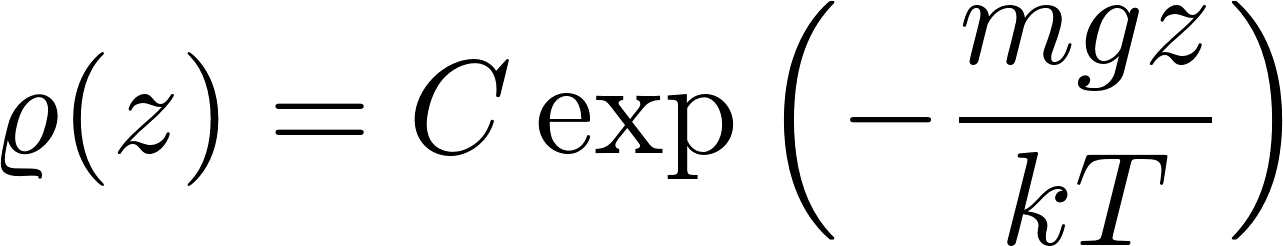 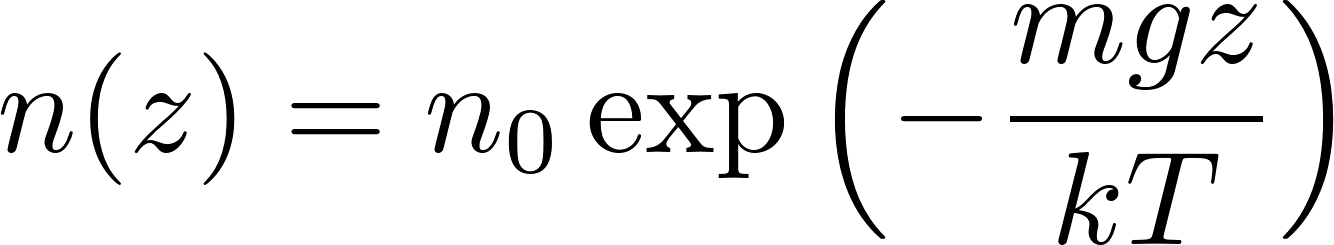 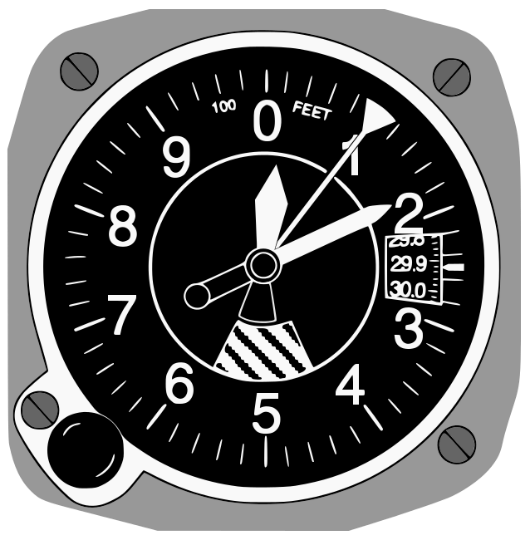 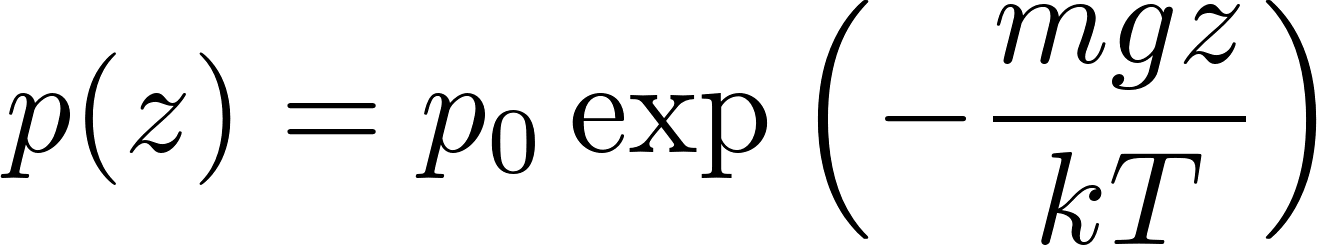 11
Canonical ensemble – classical harmonic oscillator
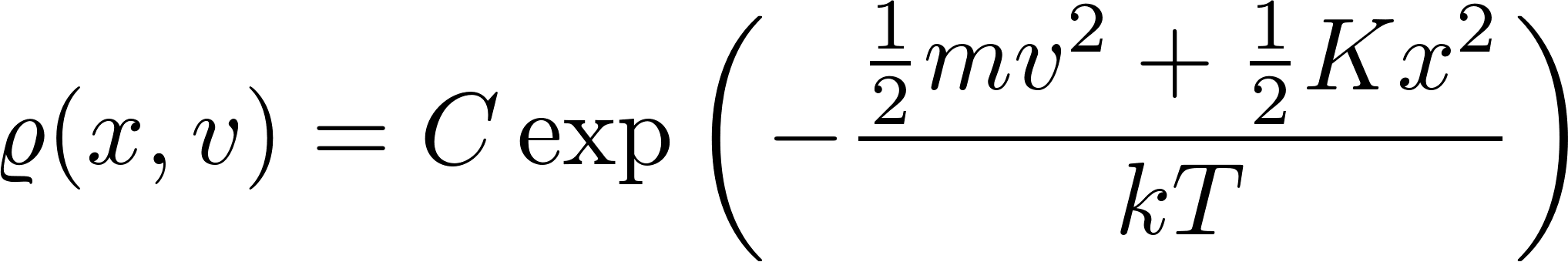 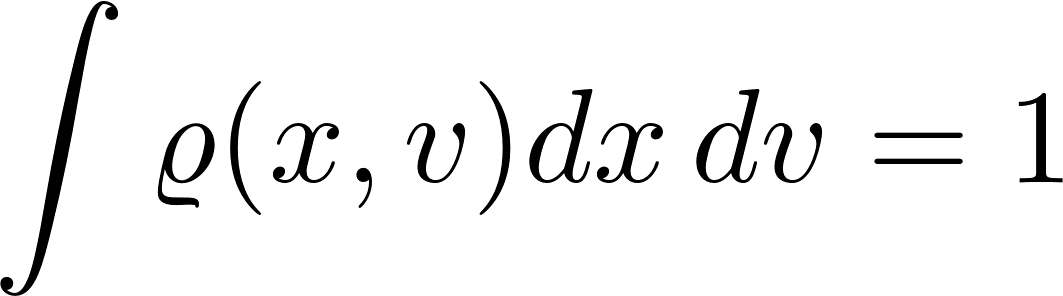 The normalization constant is to be get from the condition
The probability density is just a double Gaussian, so the calculation is easy, and we get
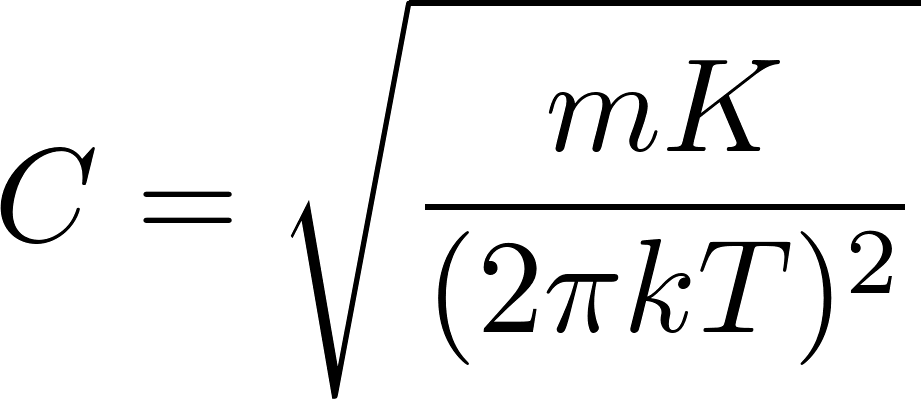 Having this we can easily calculate the mean energy and get
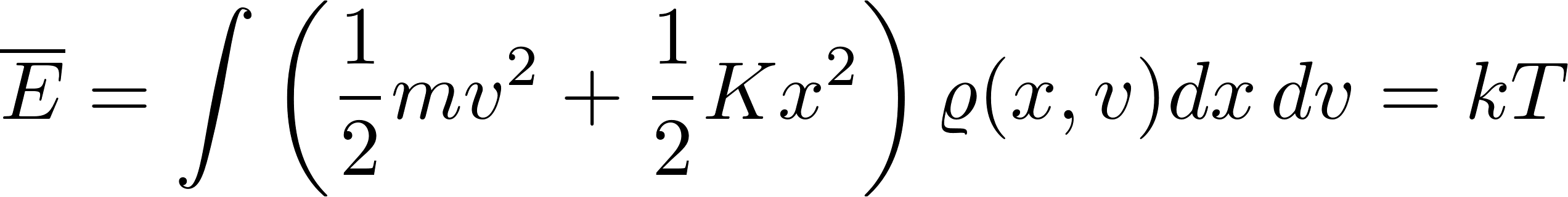 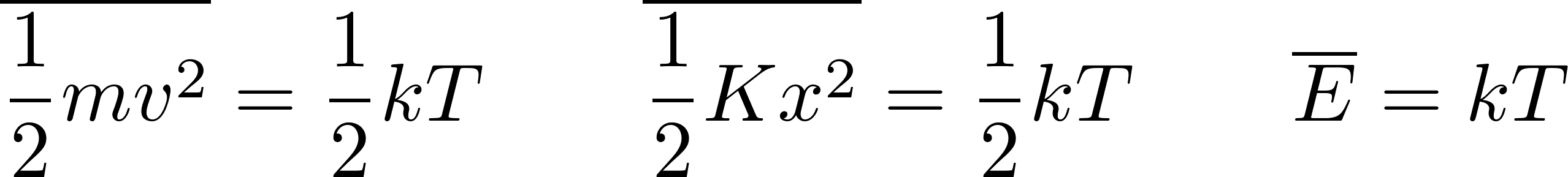 12
Canonical ensemble – entropy
13
Canonical ensemble – entropy
The above mentioned two-step process for calculating the canonical entropy can be rewritten by a single compact formula. Its derivation is a bit tricky. Here it is.
We start with the definition of the statistical sum


where the summation is over the states. We can regroup the terms in this sum according to the energy of states and rewrite the sum as a sum over energies as
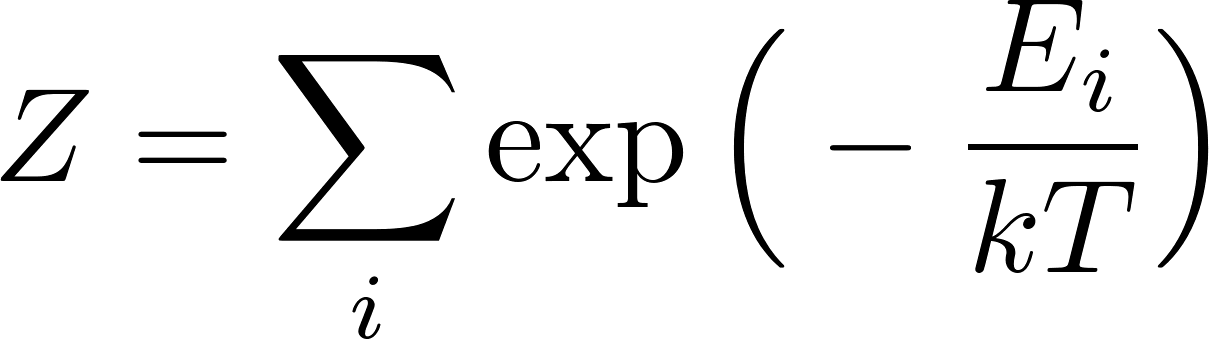 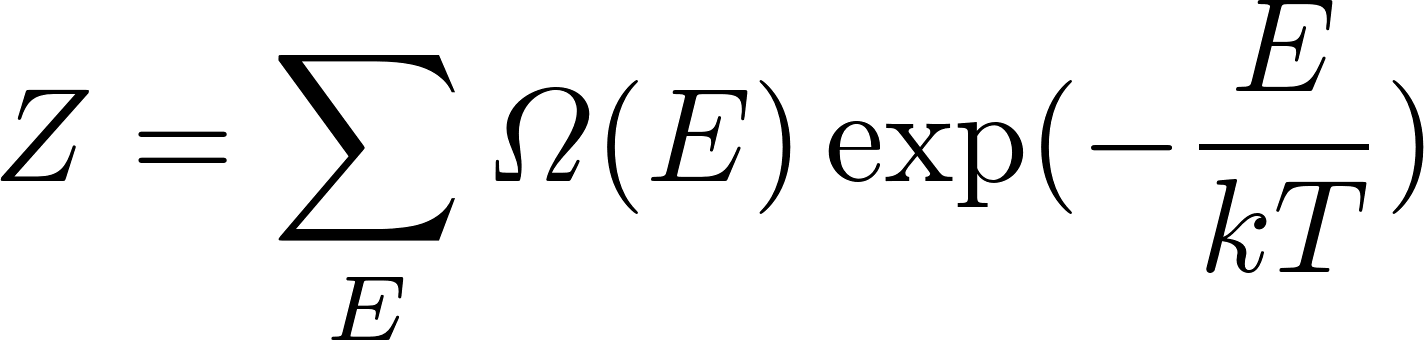 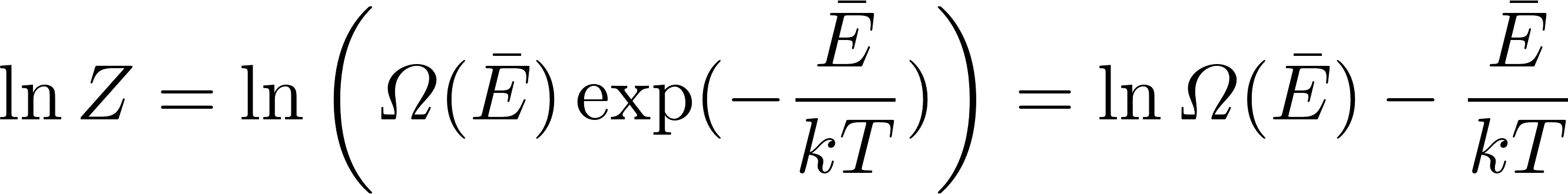 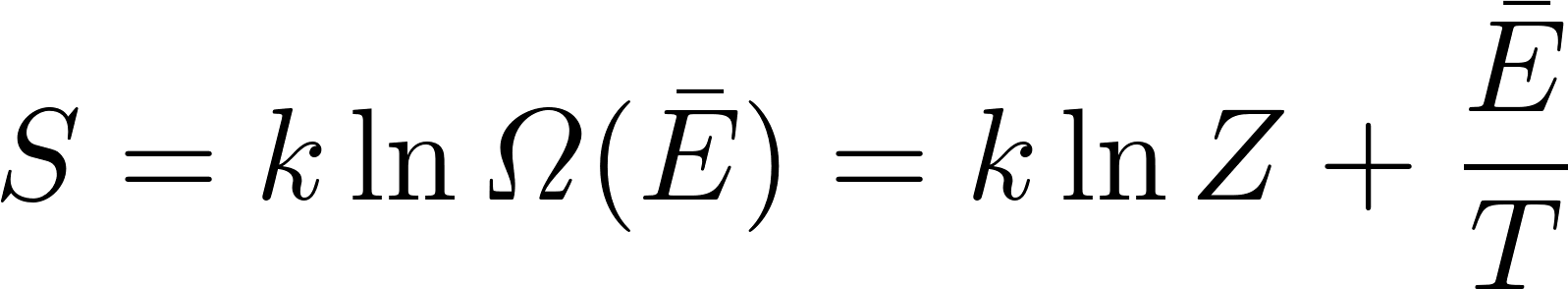 This formula could be used as the definition of entropy of a canonical system. But we will derive still a nicer formula.
14
Canonical ensemble – entropy
We start with the formula we just got

and we play more with it:
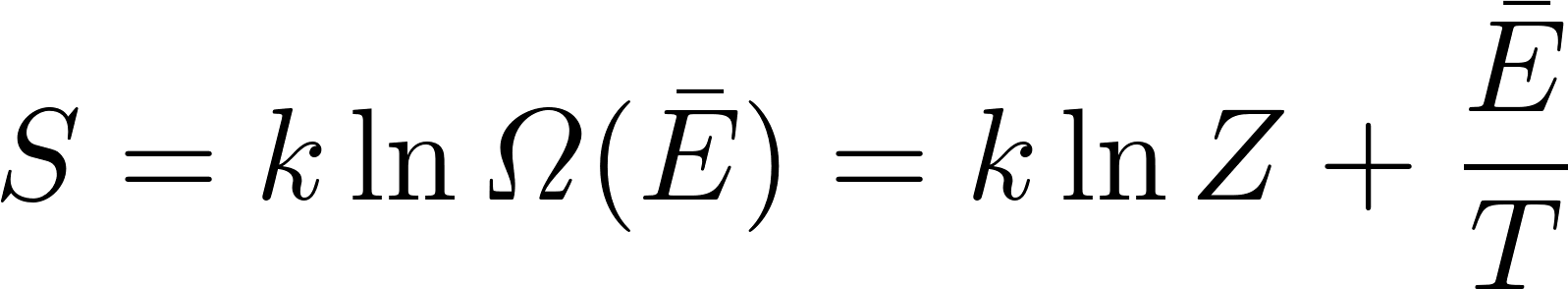 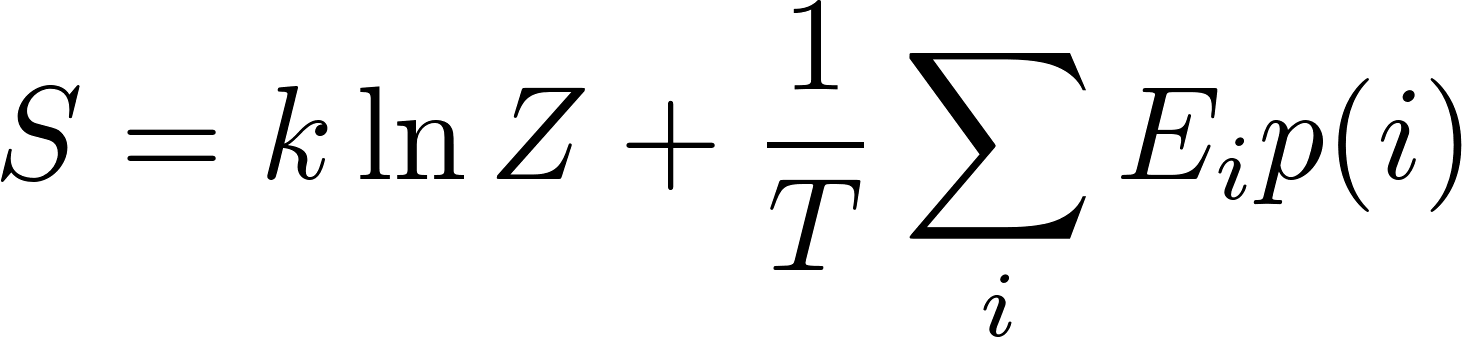 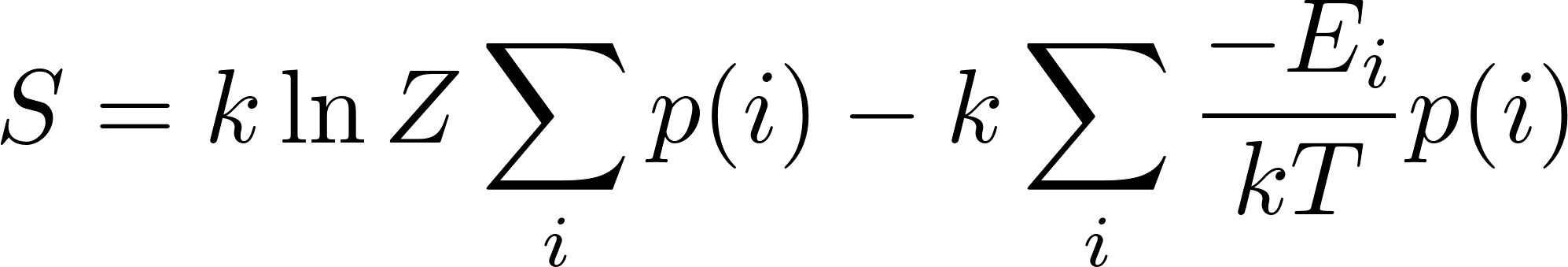 see the nice trick, using
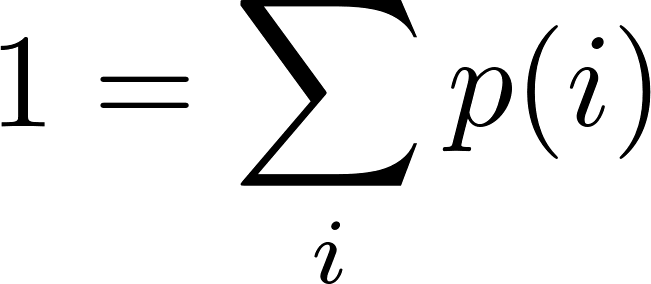 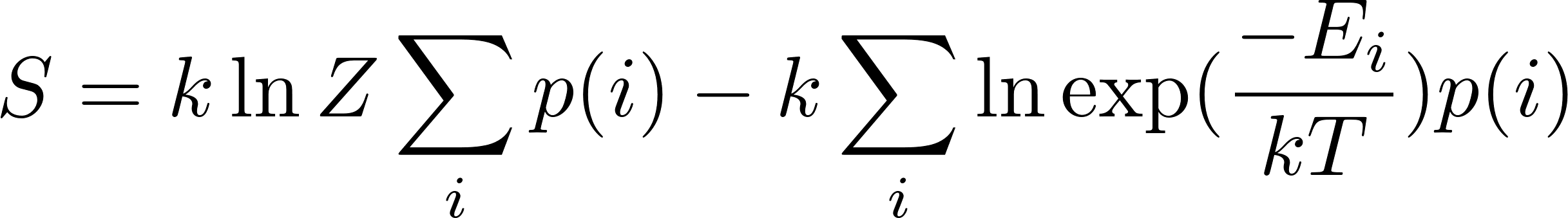 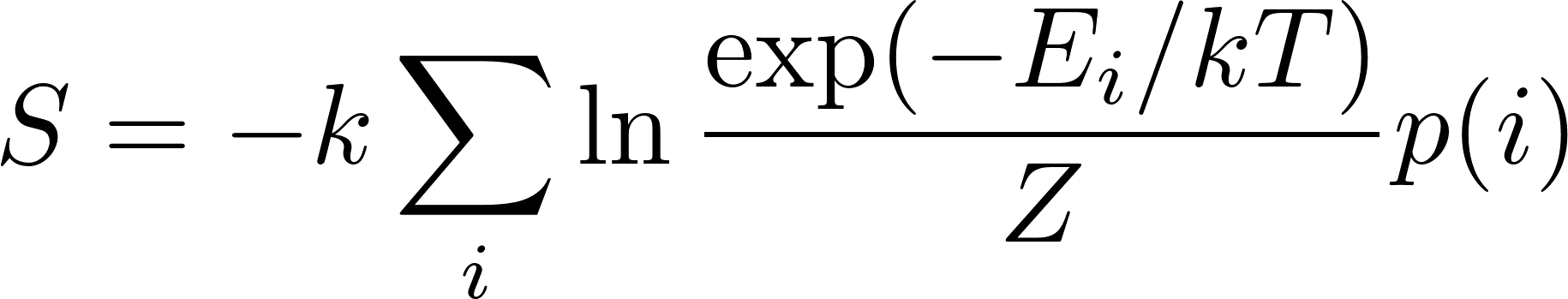 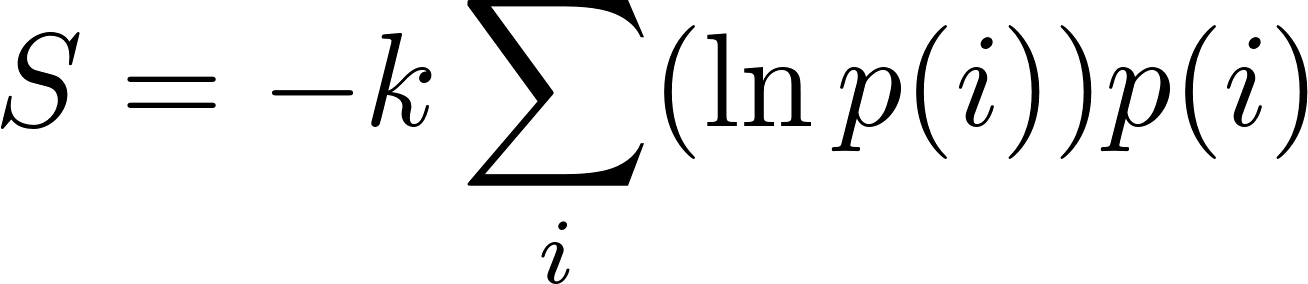 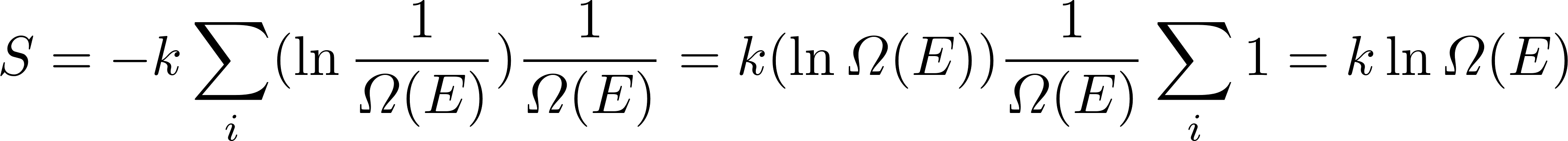 15
General ensemble – entropy
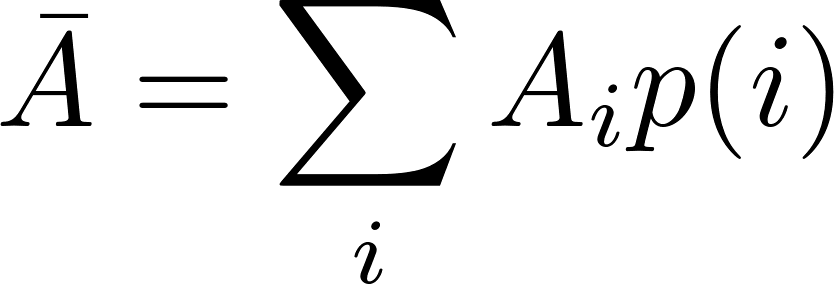 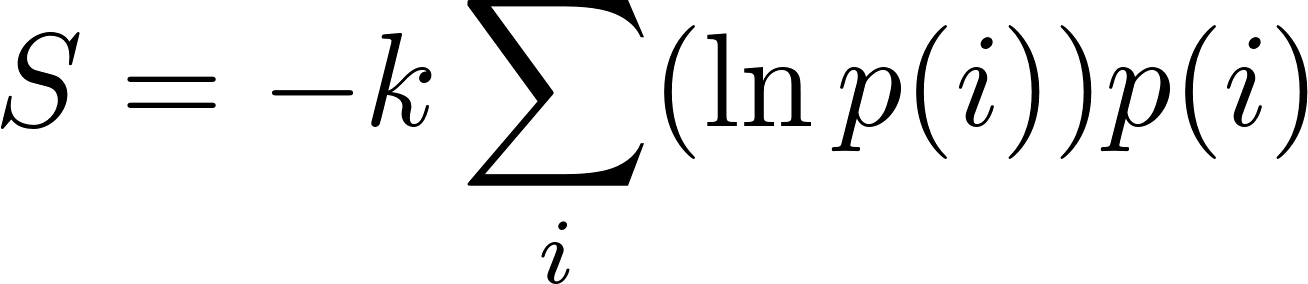 Actually, many textbooks basically start the introduction to statistical physics with something like the above framed text as “the basic postulate”. The general formula for entropy which looks a priori like a miraculous guess is in fact very natural for anyone who is familiar with the theory of information, where it is called “the information entropy”. The interested reader may find more in my text on advanced statistical physics.
16
Canonical ensemble – first law of thermodynamics
We start with the formula for the mean energy:
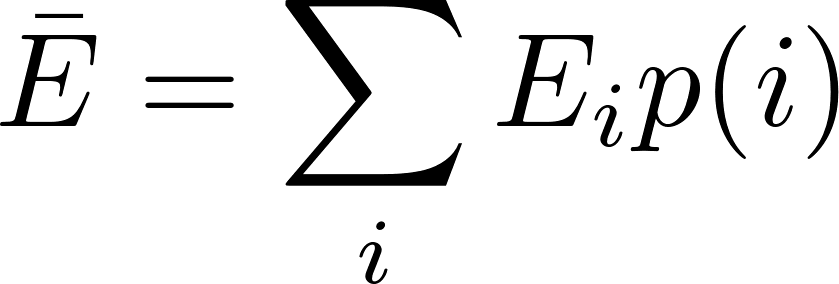 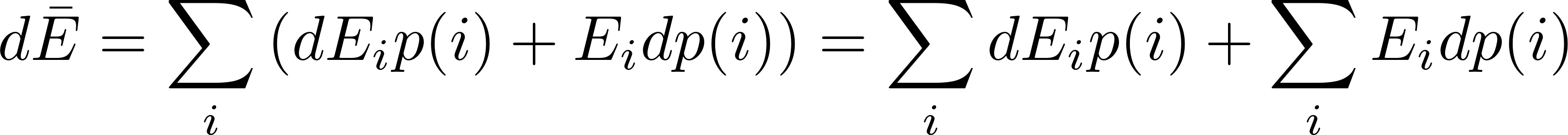 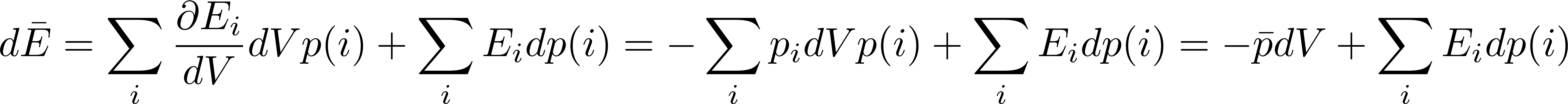 We know the first term; it is the mechanical work (extracted e.g. by the dwarf piston-pusher). So the second term must be heat (performed by the boiler attendant)
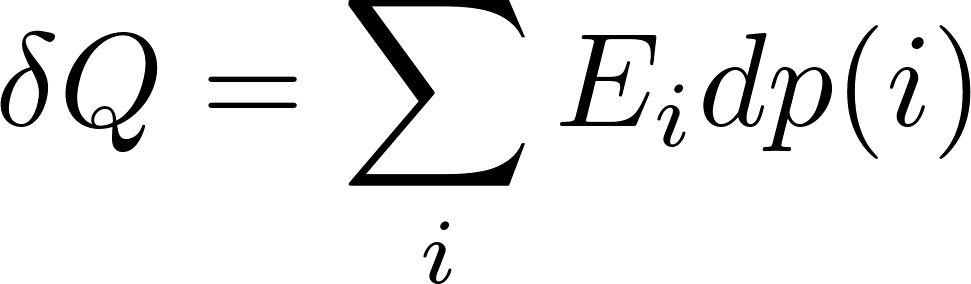 17